Variation graph tools, data model, and formats
Erik Garrison
SV group call
May 23, 2016
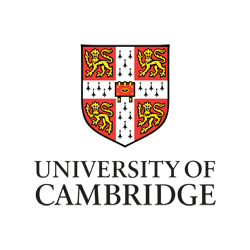 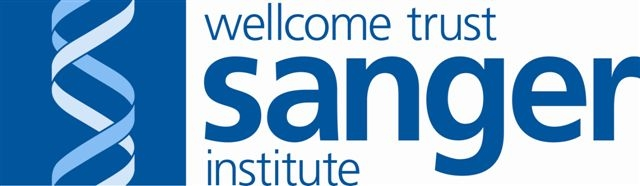 Genome variation graphs
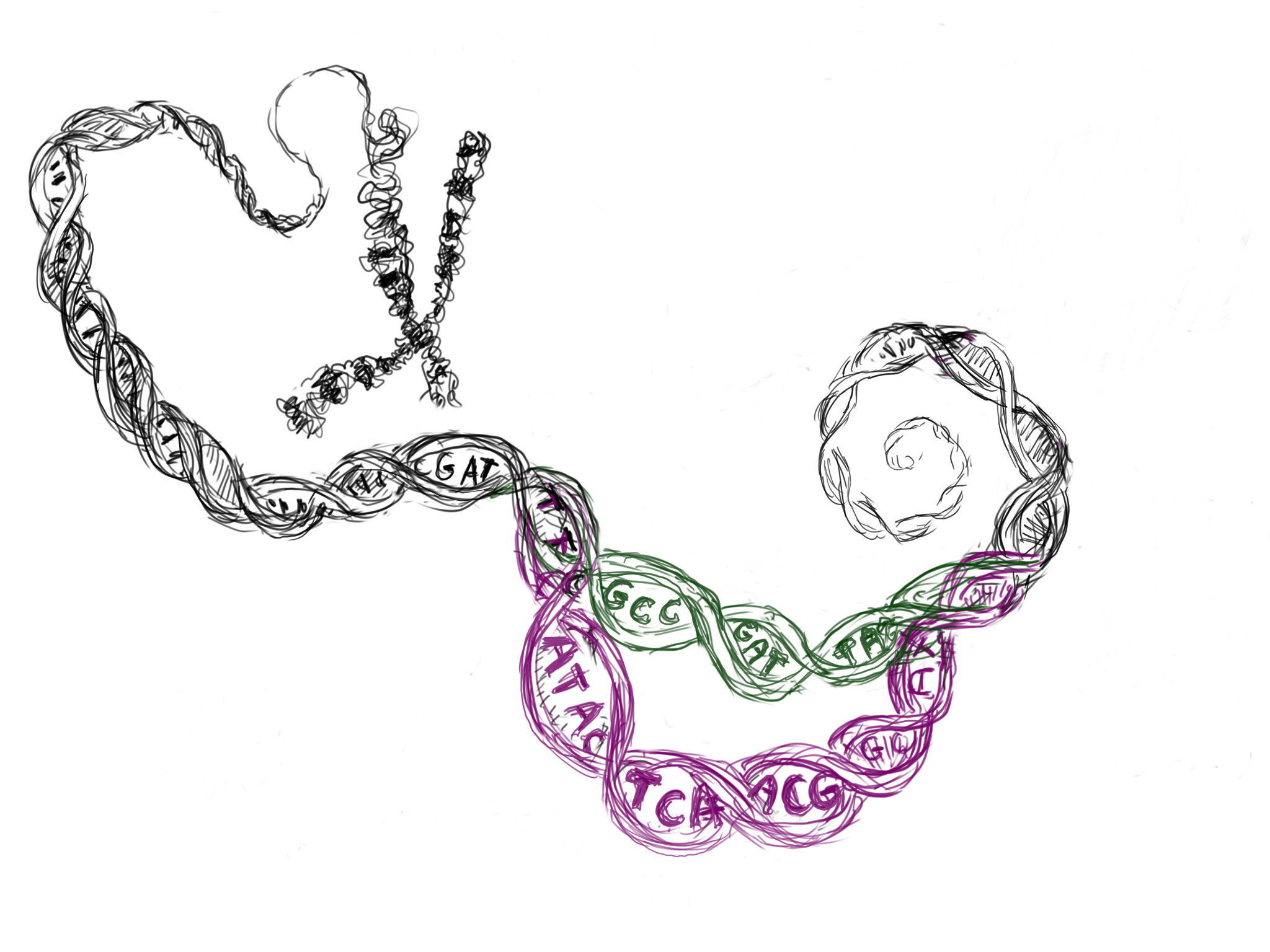 A model that looks like DNA, but encodes alternative genomes in the same system.
Maciej Smuga-Otto http://www.smuga-otto.com/mso/
Genome variation graphs
A variation graph represents many genomes in the same context.
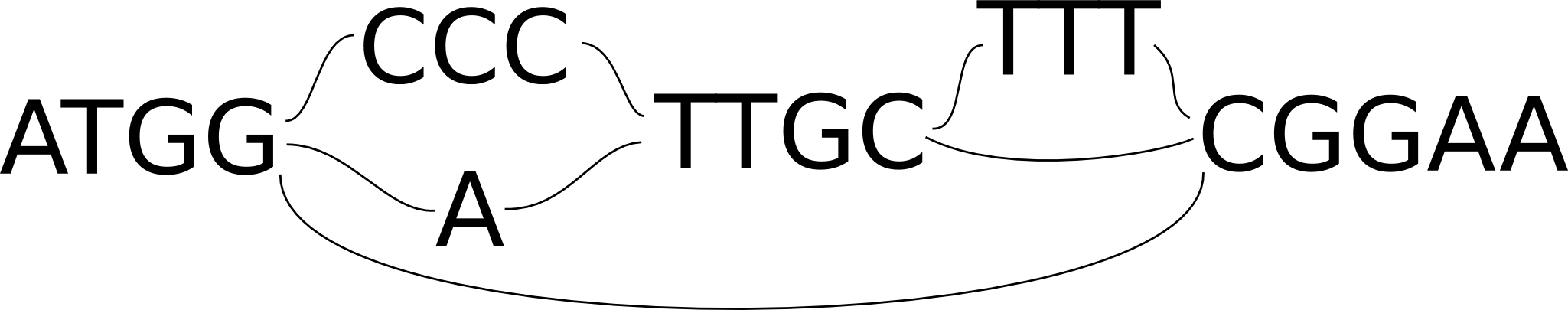 Nodes contain sequence and directed edges represent potential links between successive sequences.
Multiple sequence alignments
    ~ variation graphs
traditional MSA
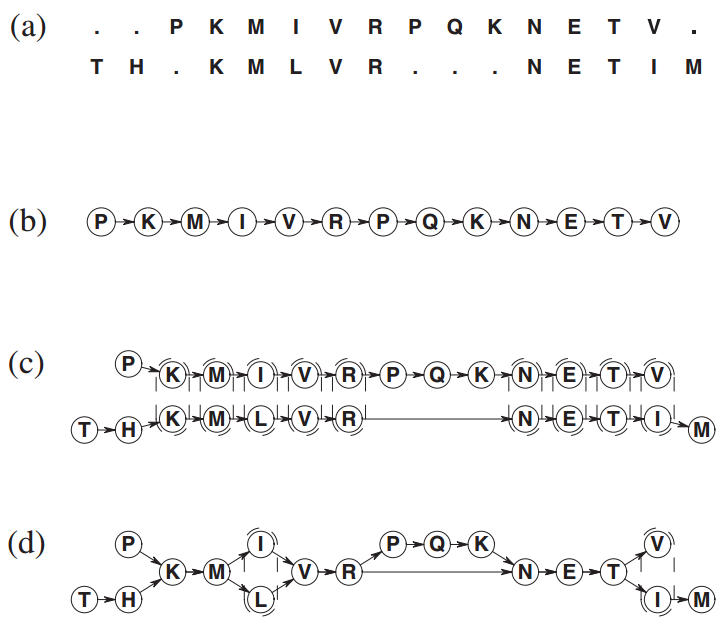 consensus sequence
positionally-matching regions aligned
multiple sequence alignment
Christopher Lee, Catherine Grasso, Mark F. Sharlow. Multiple sequence alignment using partial order graphs. Bioinformatics, 2002.
Assembly graphs ~ variation graphs
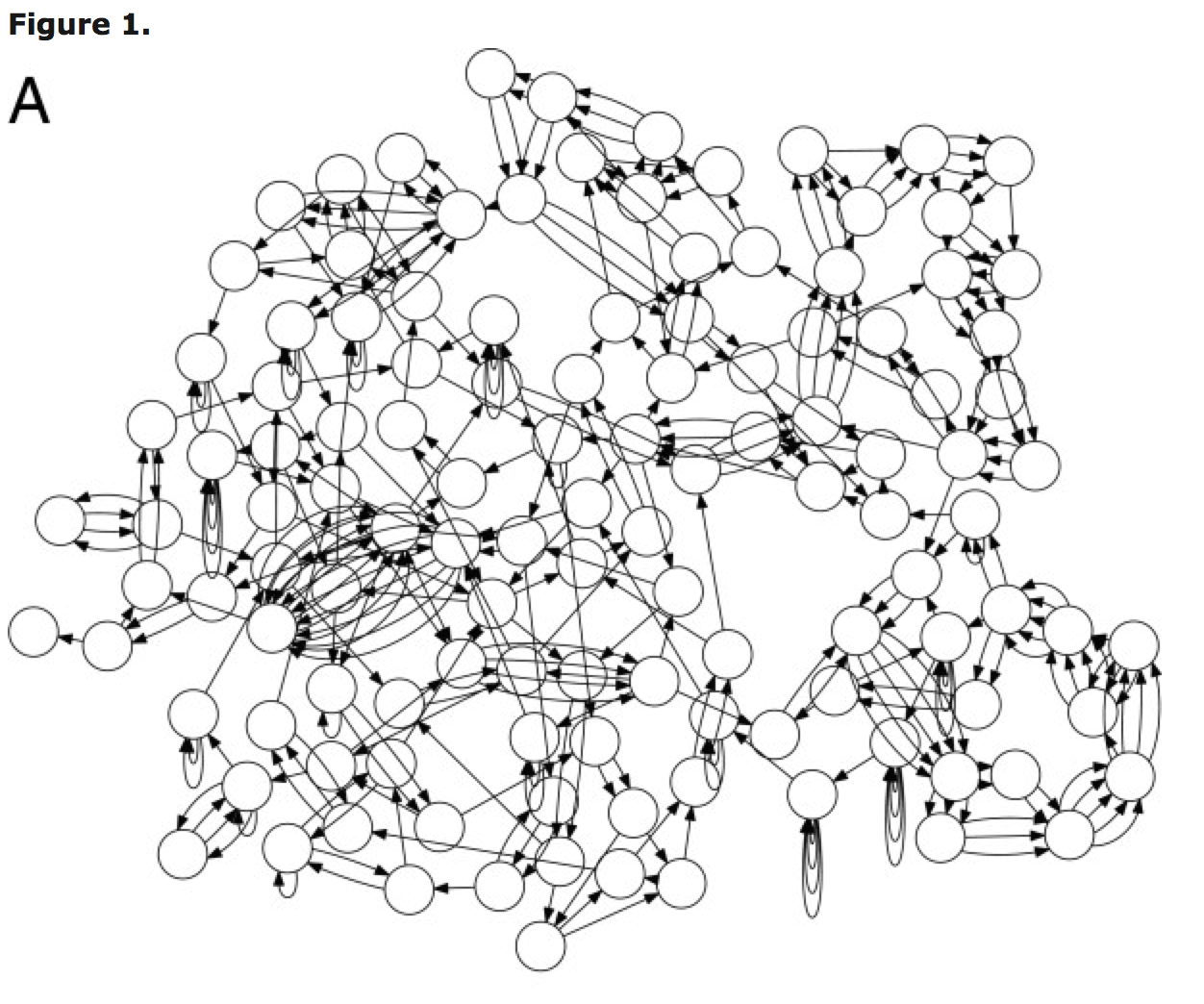 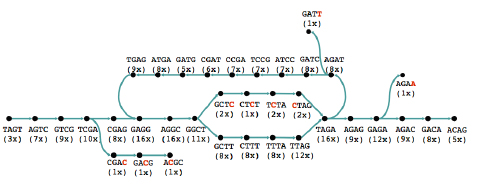 http://plus.maths.org/content/os/issue55/features/sequencing/index, credit Daniel Zerbino
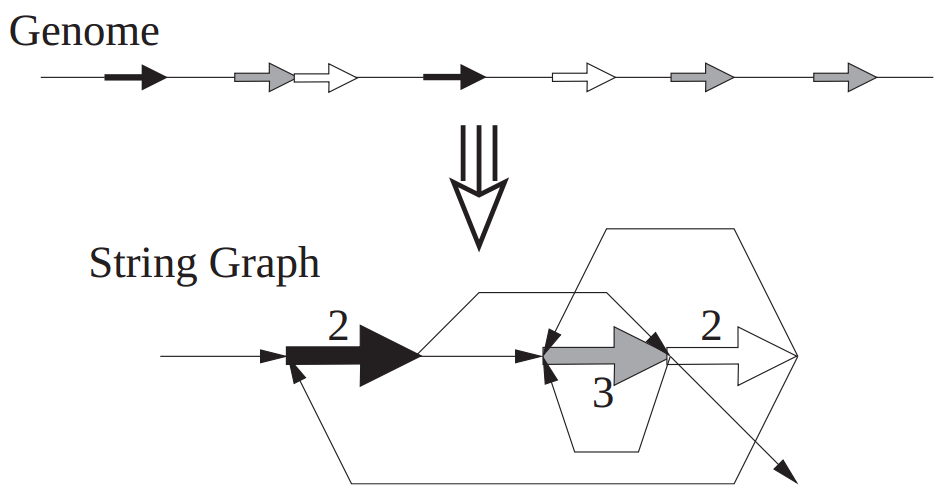 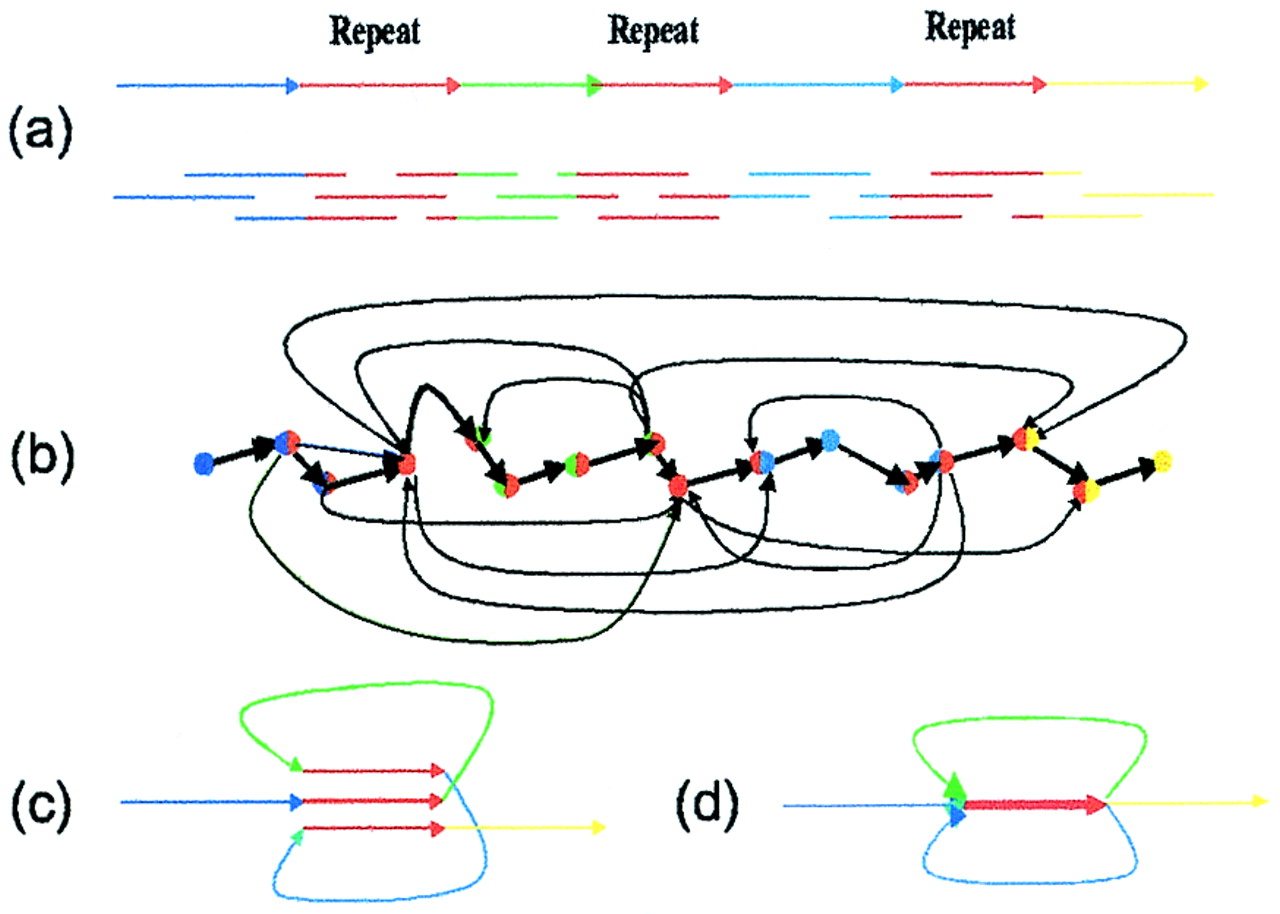 Eugene Myers. The fragment assembly string graph. Bioinformatics, 2005.
Train track graphs
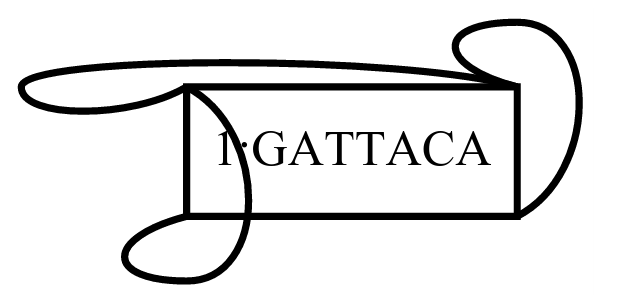 forward
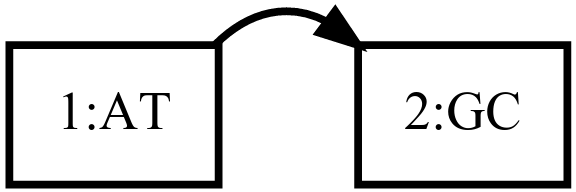 The graph is implicitly bidirectional, encoding both the forward and reverse complement.

Edges switching from the forward (+) to reverse (-) represent inversions.
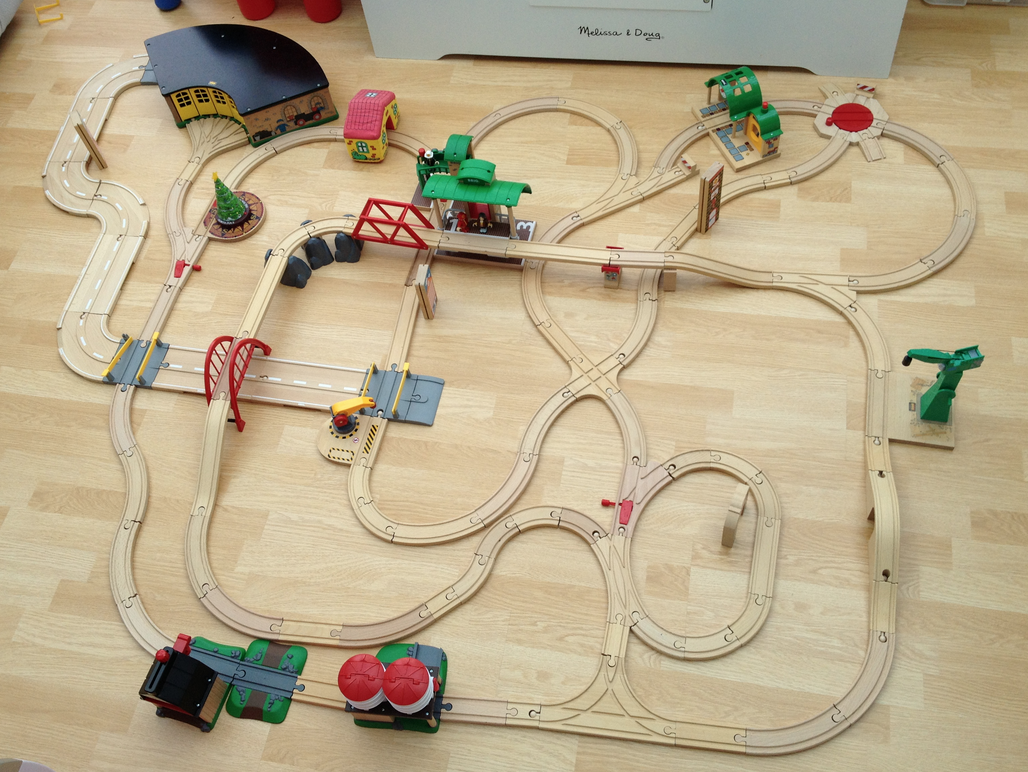 +/+
reverse
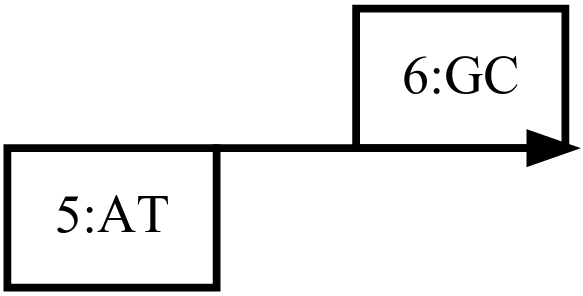 +/-
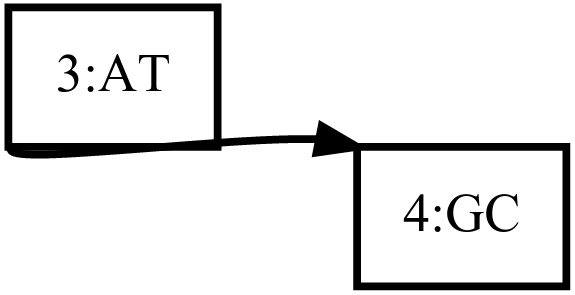 -/+
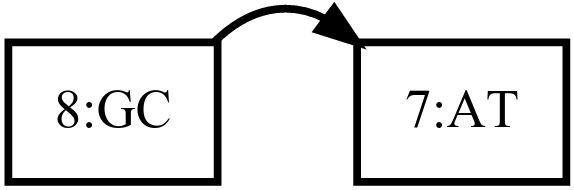 -/-
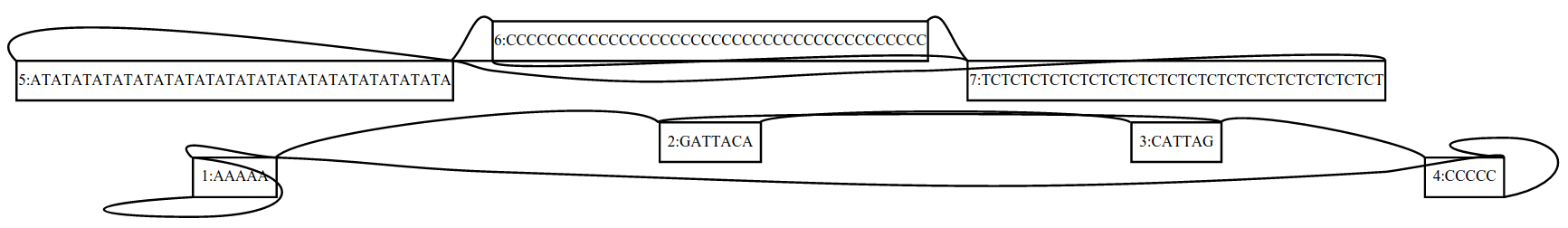 Essential components of a VG
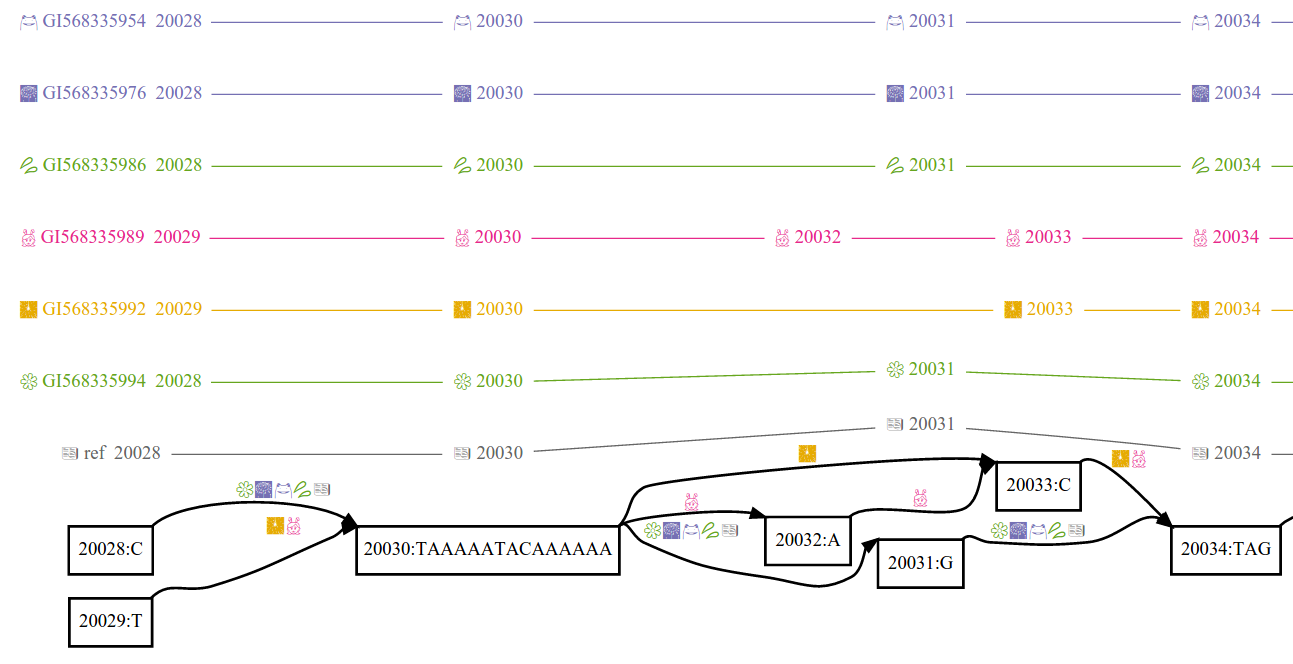 *a fragment of the MHC
Data model
Basic entity is a Graph:
Graph
Paths
Mappings
Edges
Nodes
Mappings
Mappings
Mappings
Mappings
Implemented in vg using protobuf, JSON, RDF, and GFA
Graph
Encapsulates the entire variation graph.
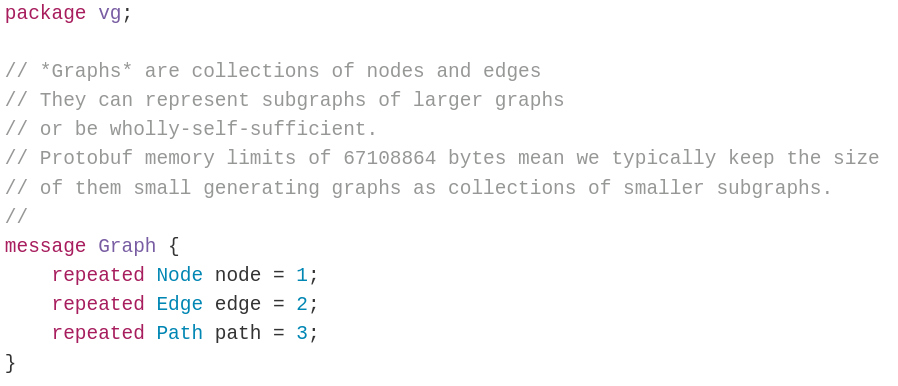 https://github.com/ekg/vg/blob/master/src/vg.proto
Node
Contains sequences in the graph.
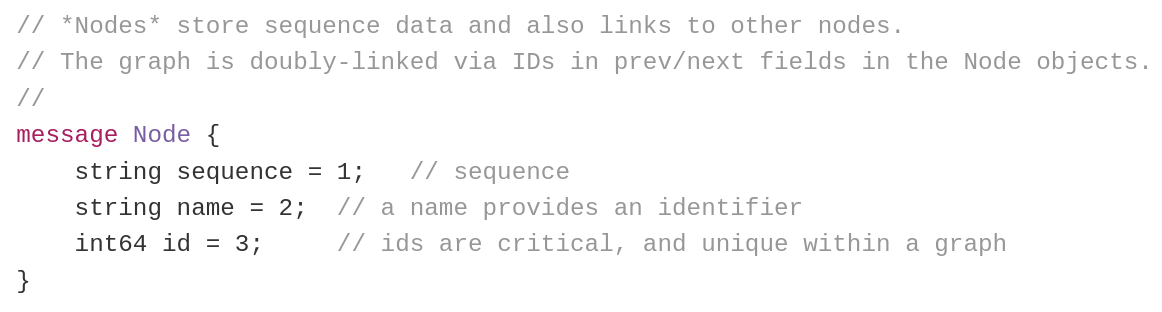 Edge
Describes linkages in the graph.
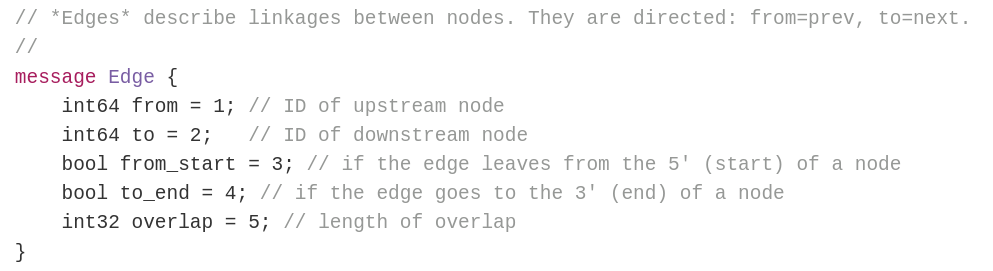 Path
Embedding of alignments, genomes, annotations
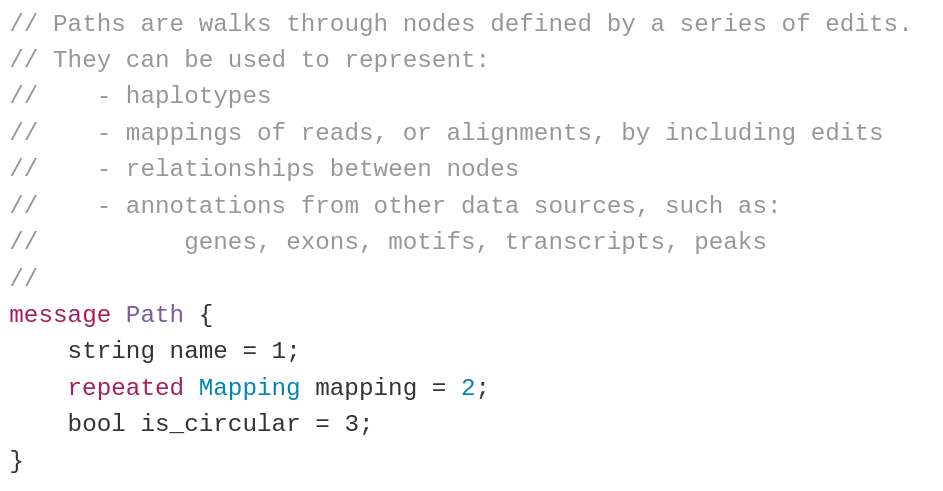 Mapping
Describes a function mapping a single sequence to a node.
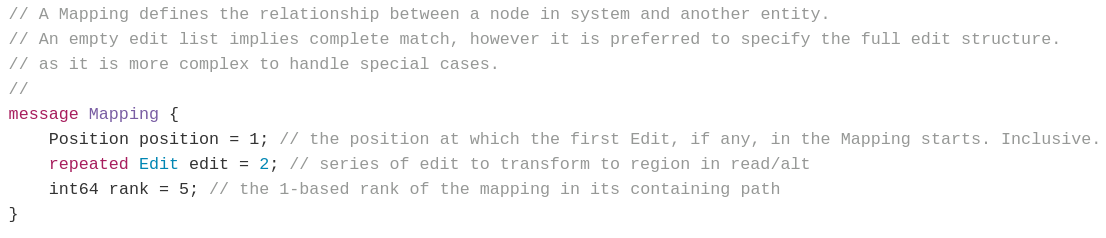 Position
Points to a location on a node in the bidirectional graph.
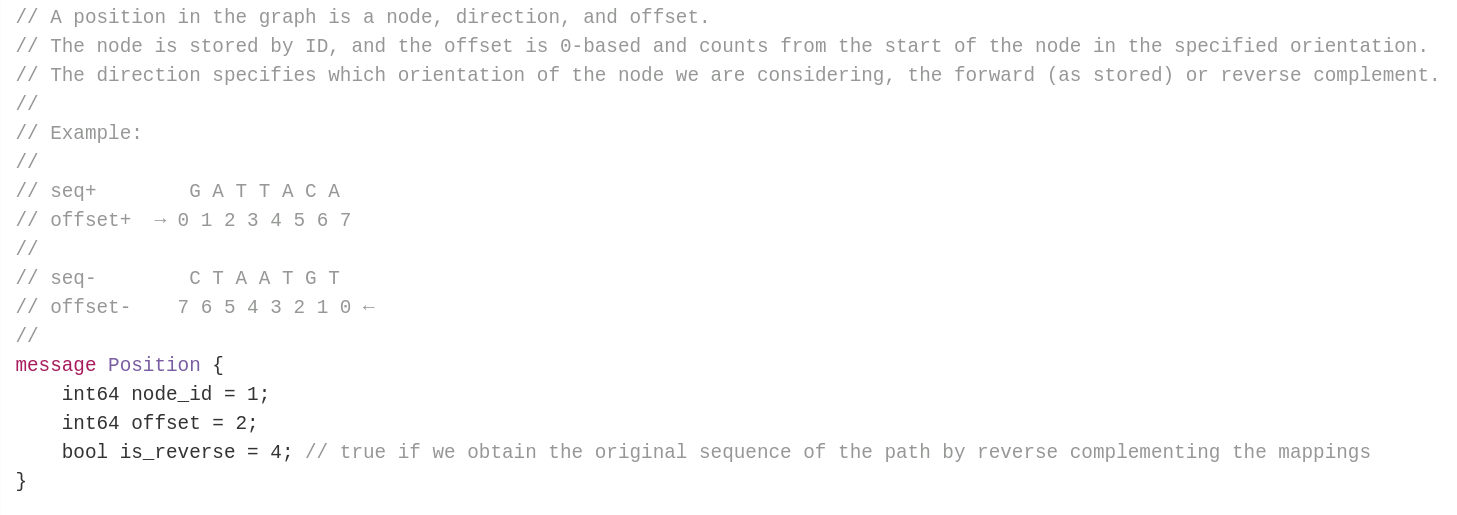 Edit
An edit operation describing part of the mapping from one sequence to another.
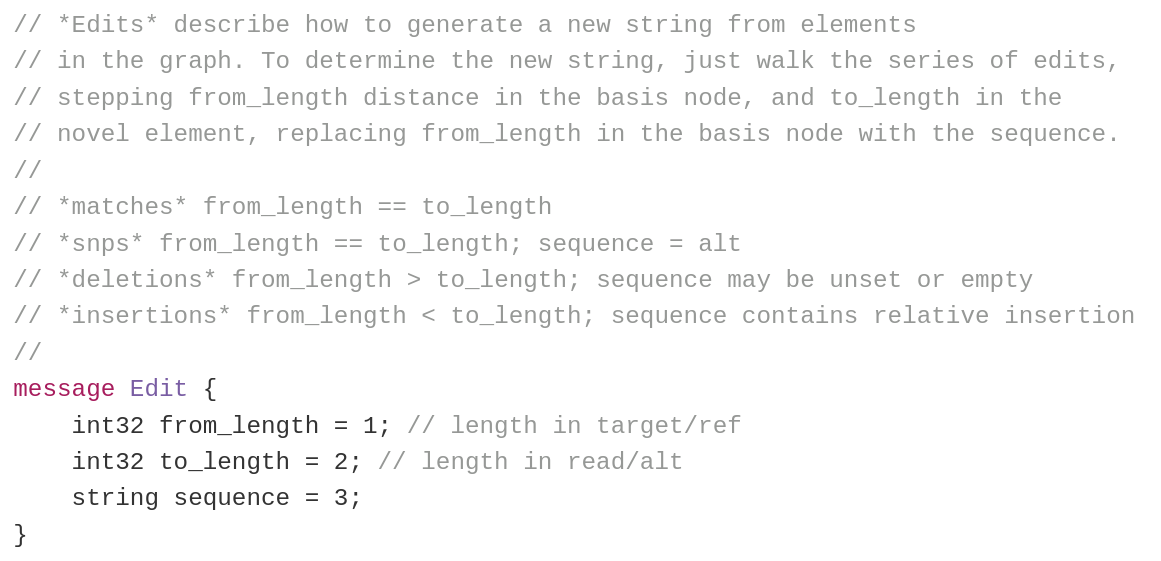 Serialization
To serialize the graph, we generate a stream of sub-graphs that can be reassembled into the whole.
Subgraph n
Graph
Paths
Paths
output
Edges
Nodes
Edges
Nodes
Mappings
Mappings
in memory
serialized stream
How to resequence using VG
Build a graph: vg msga
Import a graph: vg construct / vg view
Index it: vg index
Query it: vg find
Sample it: vg sim
Map to it: vg map
Call variants: vg call*
Components of the vg toolchain
Data model
https://github.com/vgteam/vg/blob/master/src/vg.proto
VG C++ API
https://github.com/vgteam/vg/blob/master/src/vg.hpp
XG (graph index)
https://github.com/vgteam/xg
GCSA2 (sequence path index)
https://github.com/jltsiren/gcsa2
vg is a Super-Maximal Exact Match mapper
In VG we map against GCSA2, which is capable of finding SMEMs in a linear scan through a query sequence. 
vg find -M ACCGTTAGAGTCAG -g h.gcsa       [["ACC",["1:-32"]],["CCGTTAG",["1:5"]],["GTTAGAGT",["1:19"]],["TAGAGTCAG",["1:40"]]]
ACGTGCCGTTAGCCAGTGGGTTAGAGTATCGATACAACTATAGAGTCAGAGCA
ACCGTTAGAGTCAGACC CCGTTAG   GTTAGAGT     TAGAGTCAG
Sketch: backward search until we no longer match. Then execute parent() on the suffix tree node corresponding last non-empty BWT range to get a new range. Then continue backward searching to find the next SMEM.
with Jouni Sirén
vg calling pipeline
Sample graph
a
a
a
a
c
a

c
Augmented graph
Read alignment
GAM format
from vg map
Variants
Graph Pileup
VG pileup format
from vg pileup
VG format
from vg call
Calling pipeline is very similar to samtools, but also rudimentary (only toy examples at present).
Glenn Hickey
precisionFDA
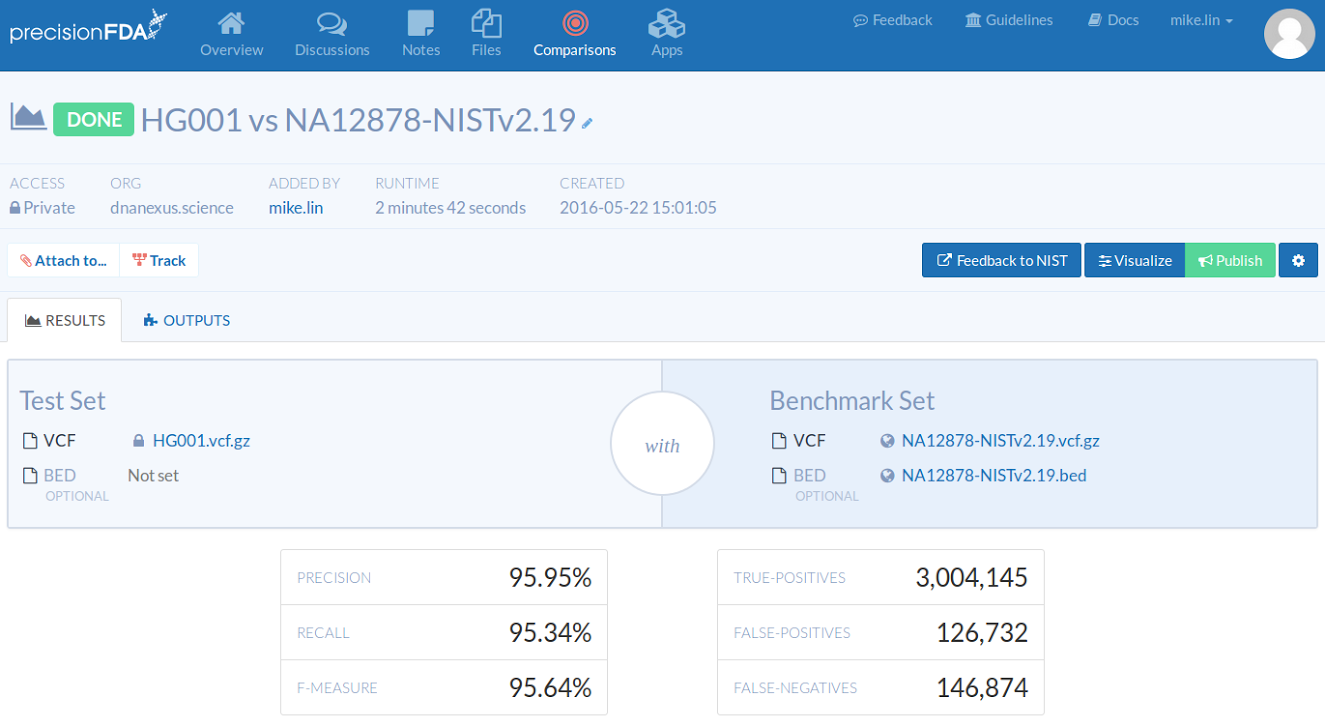 Construction
POS 	ID  	REF 	ALT
...
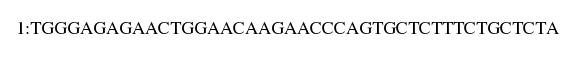 For each variant
cut the reference path around the variant
add the novel (ALT) sequence to the graph
Construction
POS 	ID  	REF 	ALT
10  	.   	A   	T
...
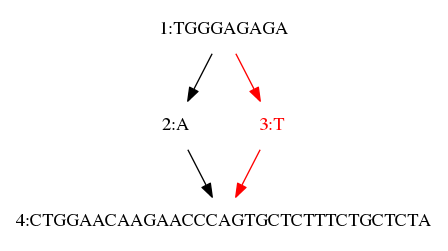 For each variant
cut the reference path around the variant
add the novel (ALT) sequence to the graph
Construction
POS 	ID  	REF 	ALT
10  	.   	A   	T
21  	.   	A   	ATTAAGA
...
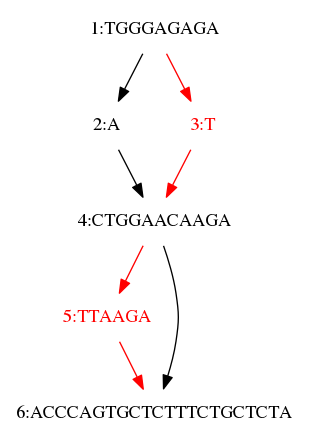 For each variant
cut the reference path around the variant
add the novel (ALT) sequence to the graph
Construction
POS 	ID  	REF 	ALT
10  	.   	A   	T
21  	.   	A   	ATTAAGA
31  	.		TCTTT	T
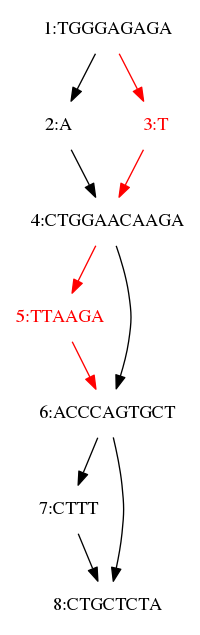 For each variant
cut the reference path around the variant
add the novel (ALT) sequence to the graph
Bug: This link should be red
Deconstruction
If we have a recorded path that largely covers the bubbles of our graph, we can use it to extract a VCF representation from any VG using vg deconstruct.
Assembly graphs
VG can operate on any bidirectional assembly graph.

This means that if variation can be represented as a string graph, then it can be encoded in this data model, and we have existing implementations of it in protobuf (binary), JSON, RDF, and GFA.
Open problems
Imprecision
We represent some imprecision with overlap graphs.
However, many operations in VG do not work on imprecise graphs.
But… the data model can be augmented to handle this and other tools could implement it.
Variant calls
We can represent them as sets of paths (one for each allele per sample/genotype)
We don’t represent further annotations on them, or really anywhere in VG format.
This is surmountable because every data format we write into is extensible!
What representation problem could we try to solve with VG?
Suggestions very welcome.
Bonus slides
Long read assembly
vg can be used to make assemblies from sets of finished genomes:
index (make our xg/gcsa supports)
align (map a sequence to the graph)
edit (include alignment in graph)
repeat …

Next slides: bits of the MHC.
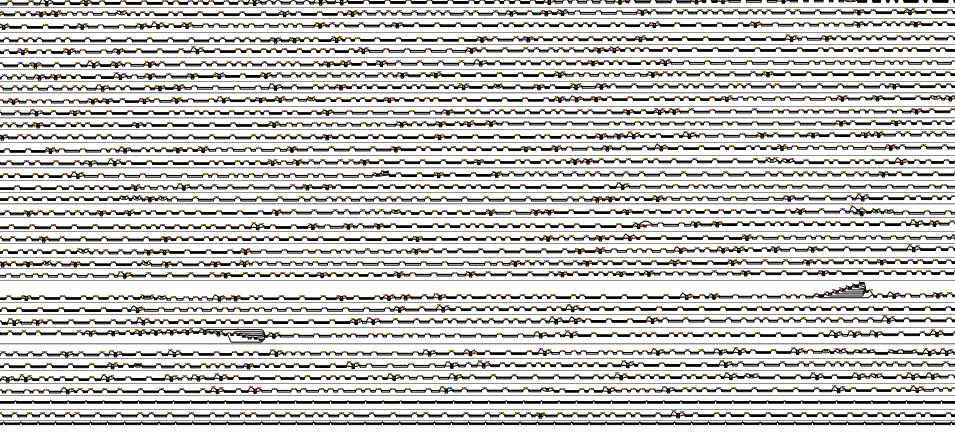 a 1000s of bp view of the MHC
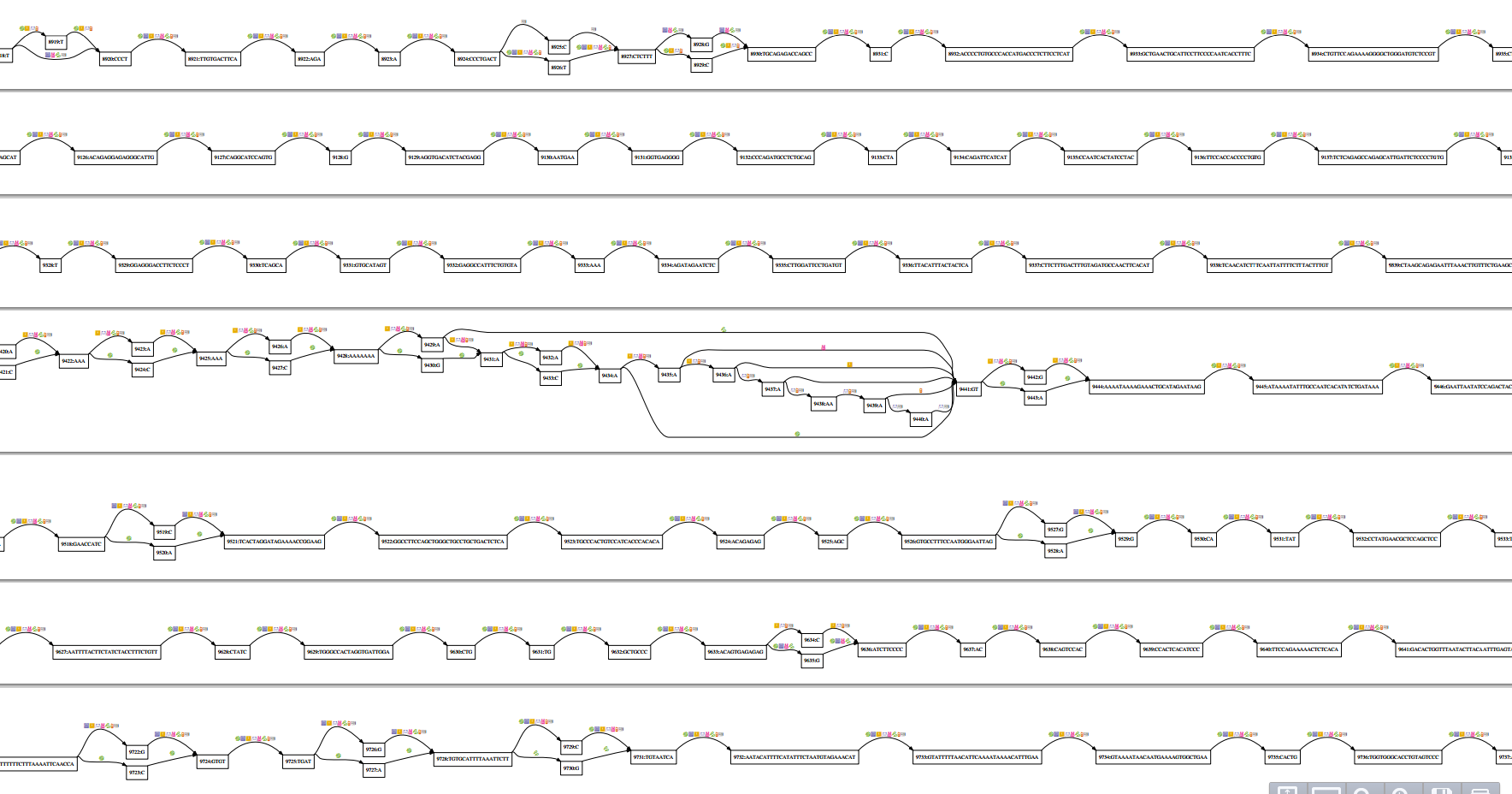 from 100s of bps
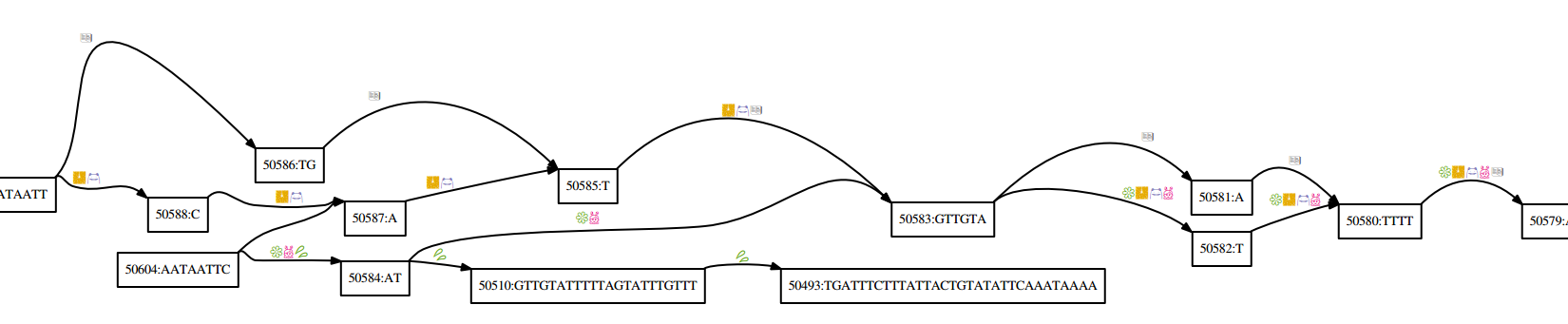 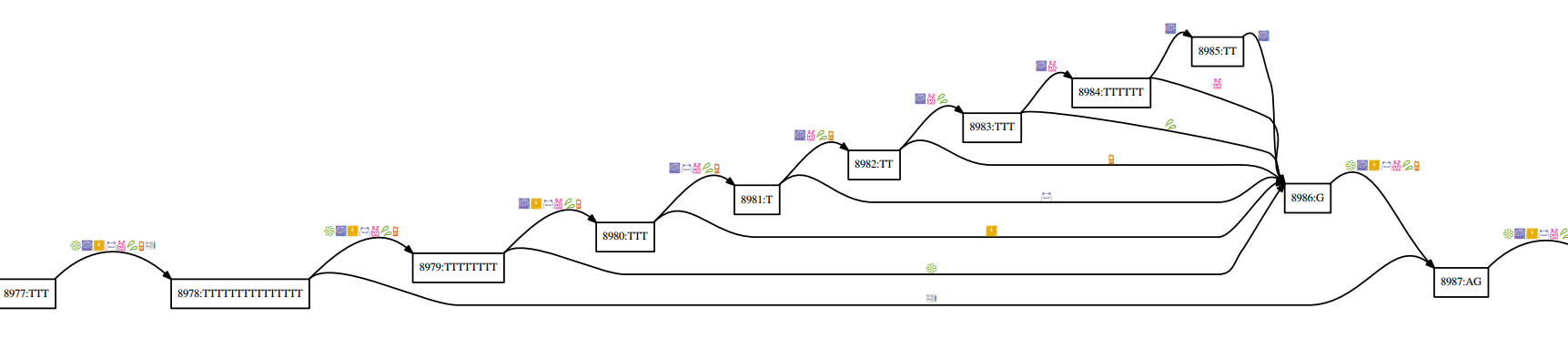 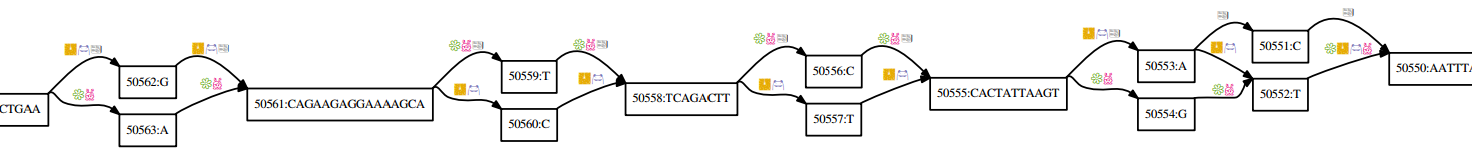 up close
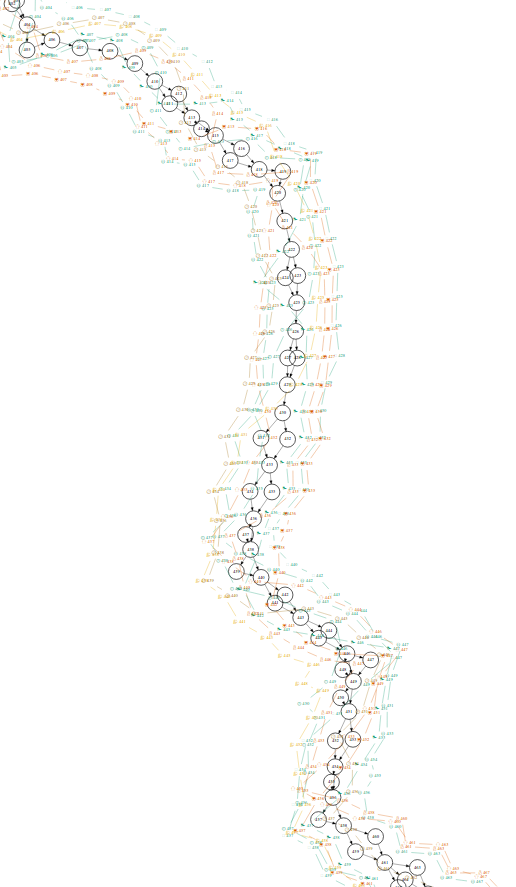 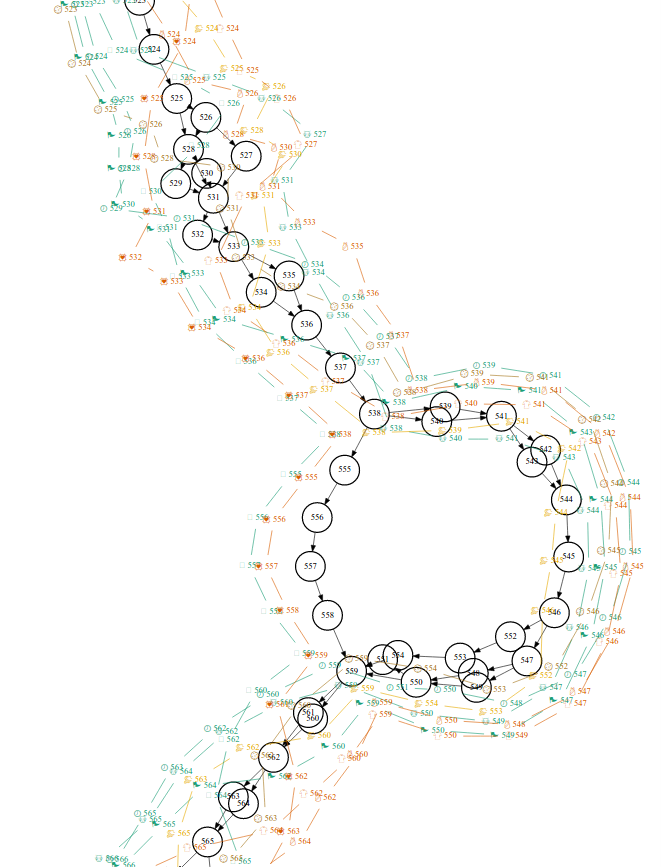 B-3106
K-3138
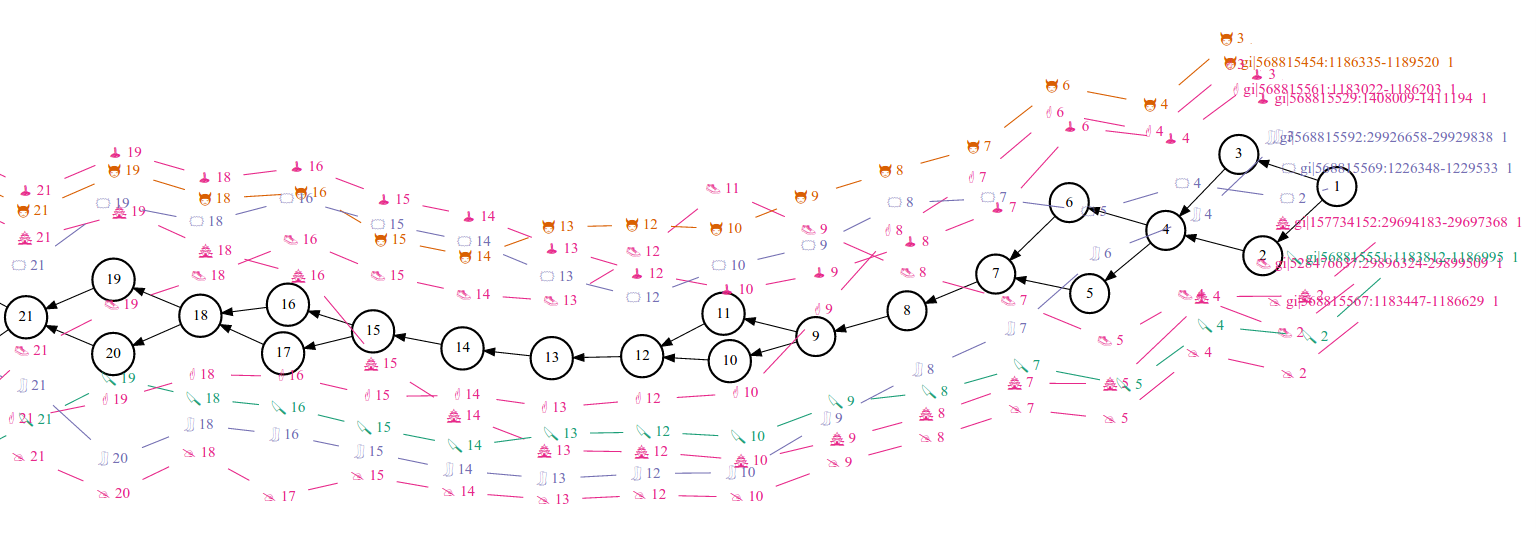 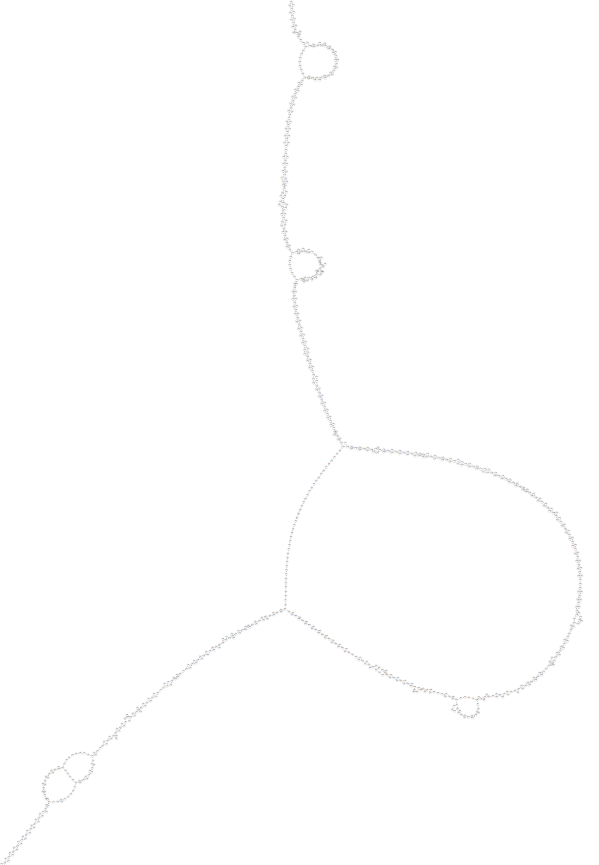 DQA1-3117
DRB1-3123
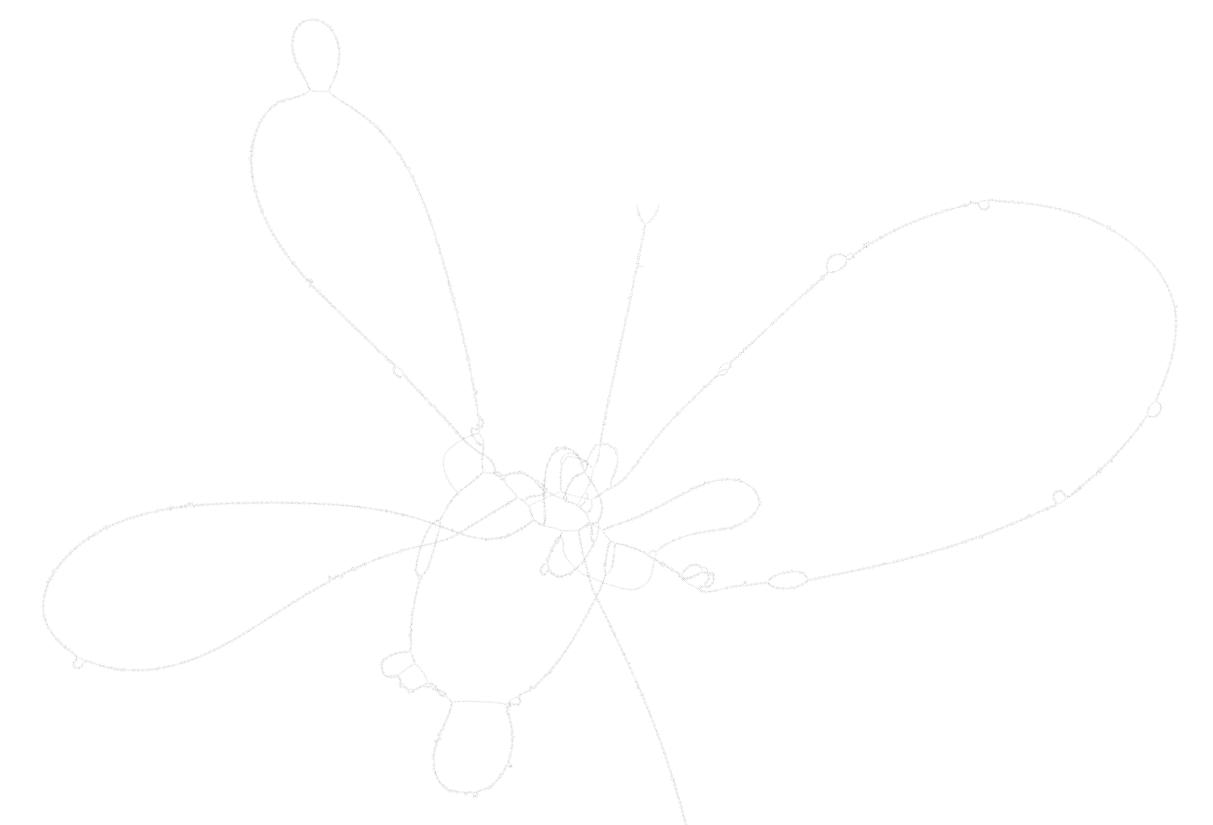 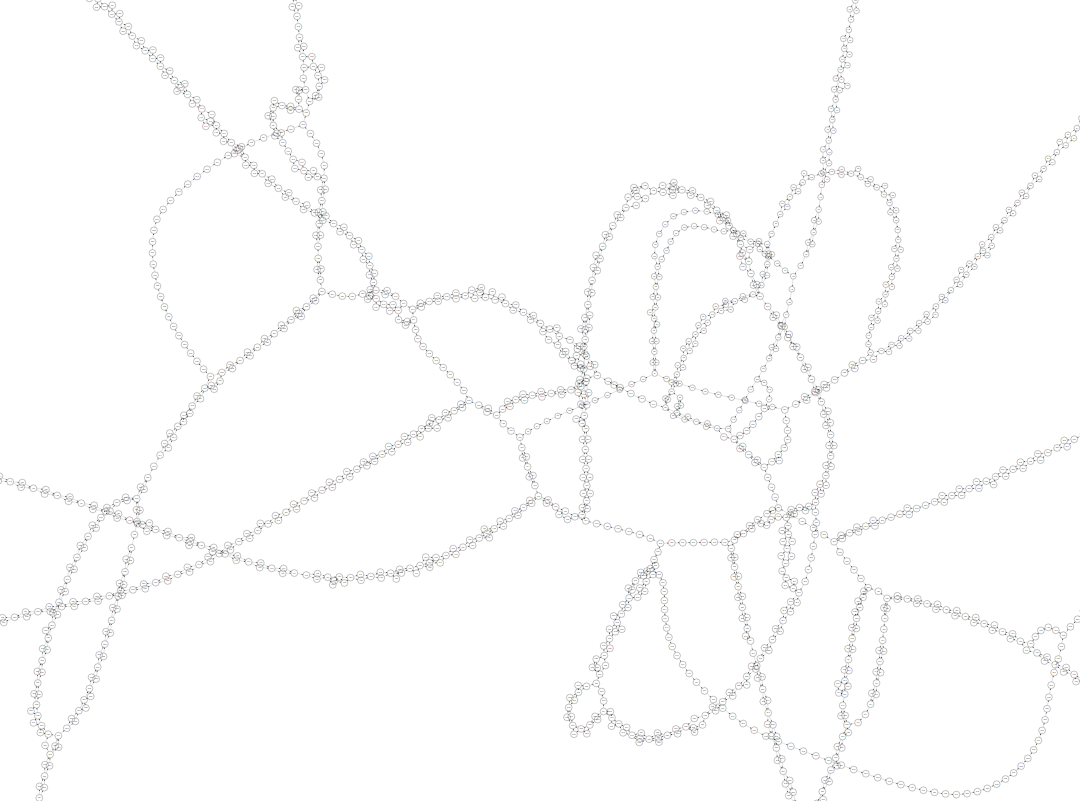 DRB1-3123